May 2012
Aggregated Probe Response
Date: 2012-05-02
Authors:
Slide 1
Jonathan Segev (Intel)
May 2012
Abstract
The presentation describes an improvement to the Active Scanning mechanism to reduce the Probe flooding effect by providing a controlled method for Probe Response aggregation.
Slide 2
Jonathan Segev (Intel)
May 2012
Conformance w/ TGai PAR & 5C
Slide 3
Jonathan Segev (Intel)
May 2012
Recap, Active Scanning Procedure
Active scanning procedure is defined in 10.1.4.3.3 and is very effective in certain environments:
Short procedure results in good power consumption a 669.3uJ/attempt [1].
Negligible effect where the WM is partially utilized or while out of AP coverage.
Short latency for AP and NW discovery – approximately 15msec/channel.
Passive scanning STAs may benefit from Probe Response replacing the need for Beacon detection.
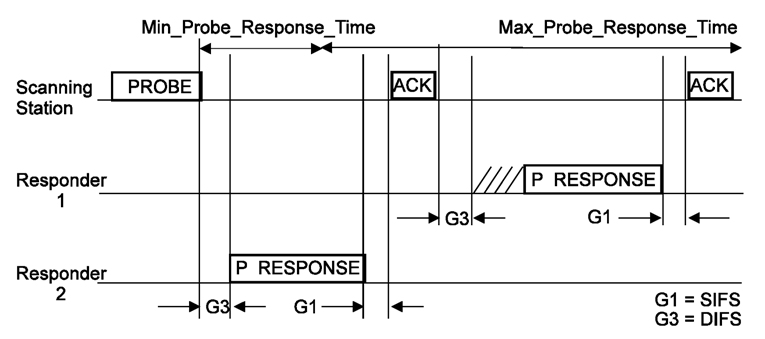 Slide 4
Jonathan Segev (Intel)
May 2012
Recap, Active Scanning Procedure
However is certain environments Active scanning has his drawbacks:
Probe Response storm in certain deployments.
WM occupancy on loaded channels.
Temporal high collision rate in certain scenarios may hinder QoS of existing admitted connections.
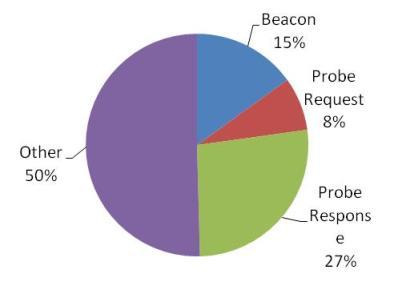 *[2]:
Slide 5
Jonathan Segev (Intel)
May 2012
Recap, Active Scanning Procedure
Some proposals were made to improve the probing mechanism and reduce the Probe Response effect:
Broadcast Probe Response 
Filtering of Probe Responses.
STA 2
STA 3
STA 1
AP1
AP3
AP2
Probe Request (broadcast)
Probe Request (broadcast)
Probe Response(broadcast)
Probe Response(unicast)
×
Filtered
Slide 6
Jonathan Segev (Intel)
May 2012
Opportunistic Broadcast Probe Response
Some proposals were made to improve the probing mechanism and reduce the Probe Response effect:
These methods currently relies on the non deterministic behavior of various STAs and APs and on the momentary WM load: the short AP response duration of 2-10msec greatly limiting the aggregation of Probe Responses.
STA 2
STA 3
STA 1
AP1
AP3
AP2
Probe Request (broadcast)
2-10msec
Probe Request (broadcast)
Probe Response(broadcast)
What’s the probability of this actually happening on an opportunistic basis?
Slide 7
Jonathan Segev (Intel)
May 2012
Opportunistic Broadcast Probe Response
Assumptions:
Probing rate of 100STA/Sec on average.
STAs access channel independently.
Thus:
The STAs access are Poissonically distributed with λ = 100. 
Hence the probability for k requests over interval T [sec] is: 



Using opportunistic Broadcast Probe Response T is the AP response time which less than MAX_PROBE_RESPONSE_TIME:
Thus, the probability that  K > 1:
Slide 8
Jonathan Segev (Intel)
May 2012
Opportunistic Broadcast Probe Response
And the probability for Probe Response to answer more than one Probe Request is:
T = 2msec: 1.75%
T = 5msec: 9.02%
T = 10msec: 26.42%





Current WFA maximum AP response time is set to 5msec on an unloaded channel.
Some enterprise grade APs may have a response time as good as 2msec reducing the number of answered STAs per Probe Response.
Slide 9
Jonathan Segev (Intel)
May 2012
Suggested Improvement
Enable APs to respond to Probe Request with short broadcast message indicating the correct reception of Probe Request and indication to the beacon providing the complete information.
Slide 10
Jonathan Segev (Intel)
May 2012
Suggested Improvement
Enable APs to respond to a Probe Request using a short broadcast message indicating the correct reception of Probe Request and indication to the beacon providing the complete information.
Probe Request instance
Short response
TSF,
TBTT offset,
Beacon interval
Beacon
T
TSF,
TBTT offset,
Beacon interval
AP 1 TBTT
AP 2 TBTT
Slide 11
Jonathan Segev (Intel)
May 2012
Suggested Improvement (con.)
AP1 and AP2 are independent each with its own load, response latency, TBTT, TSF etc’.
STAs perform WM access procedure as done today using the basic access procedure.
STA 3 Probe Req
STA 2 Probe Req
STA 1 Probe Req
Probe Request instance
Short response
TSF,
TBTT offset,
Beacon interval
Beacon
T
TSF,
TBTT offset,
Beacon interval
AP 1 TBTT
AP 2 TBTT
Slide 12
Jonathan Segev (Intel)
May 2012
Suggested Improvement (con.)
The APs use a short response message to indicate:
Correct reception 
Basic AP identity enabling filtering and AP prioritizing.
Reference to the nearest message providing the complete information.
AP1 Short responses
AP2 Short responses
Probe Request instance
Short response
Beacon
T
AP 1 TBTT
AP 2 TBTT
Slide 13
Jonathan Segev (Intel)
May 2012
Suggested Improvement (con.)
The nearest message providing the information maybe:
A regular Beacon – by referring to its next periodic transmission.
A Measurement Pilot – by referring to its next periodic transmission.
FILS Beacon – by indicating the maximum time without FILS beacon transmission.
A Probe Response message – by transmitting it during one of the above schedules.
AP1 regular Beacon
AP2 regular Beacon
Probe Request instance
Short response
TSF,
TBTT offset,
Beacon interval
Beacon
T
TSF,
TBTT offset,
Beacon interval
AP 1 TBTT
AP 2 TBTT
Slide 14
Jonathan Segev (Intel)
May 2012
Suggested Improvement (con.)
The nearest message providing the information maybe:
A regular Beacon – by referring to its next periodic transmission.
A Measurement Pilot – by referring to its next periodic transmission.
FILS Beacon – by indicating the maximum time without FILS beacon transmission.
A Probe Response message – by transmitting it during one of the above schedules.
AP1 MP
AP2 MP
Probe Request instance
Short response
TSF,
MP offset,
MP interval
Beacon
T
TSF,
MP offset,
MP interval
AP 2
Measurement 
Pilot
AP 1
Measurement 
Pilot
Slide 15
Jonathan Segev (Intel)
May 2012
Suggested Improvement (con.)
The nearest message providing the information maybe:
A regular Beacon – by referring to its next periodic transmission.
A Measurement Pilot – by referring to its next periodic transmission.
FILS Beacon – by referring to its next periodic transmission.
A Probe Response message – by transmitting it during one of the above schedules.
AP1 MP
AP2 MP
Probe Request instance
Short response
TSF,
MP offset,
MP interval
Beacon
T
TSF,
MP offset,
MP interval
AP 2
Measurement 
Pilot
AP 1
Measurement 
Pilot
Slide 16
Jonathan Segev (Intel)
May 2012
Suggested Improvement (con.)
The nearest message providing the information maybe:
A regular Beacon – by referring to its next periodic transmission.
A Measurement Pilot – by referring to its next periodic transmission.
FILS Beacon – by referring to its next periodic transmission.
A Probe Response message – by transmitting it during one of the above schedules.
AP1 Probe-RSP
AP2 Probe-RSP
Probe Request instance
Short response
TSF,
MP offset,
MP interval
Beacon
T
TSF,
MP offset,
MP interval
AP 2
Measurement 
Pilot
AP 1
Measurement 
Pilot
Slide 17
Jonathan Segev (Intel)
May 2012
Suggested Improvement (con.)
And the probability for Probe Response  using control aggregated Probe Response is:


T = 20msec: 59.3%
T = 30msec: ~80%
Probe Request instance
Short response
TSF,
MP offset,
MP interval
Beacon
Aggregation duration
T
AP 2
Measurement 
Pilot
AP 1
Measurement 
Pilot
Slide 18
Jonathan Segev (Intel)
May 2012
Suggested Improvement (con.)
Advantages:
Known and controlled (by AP) aggregation duration of Probe Req to single Probe Rsp:
No dependency on AP delay and momentary channel load.
Scalable:  Memory size of AP is fixed and does NOT increases linearly by number of Probing STAs.
AP can deterministically and easily mange responsiveness (i.e. delay) vs. transmission overhead by selecting the referred beacon or MP and its instance.
Prevents Probe Response storm by Aggregation of multiple Probe Responses into a single one in a controlled fashion.
Probe Request instance
Short response
Beacon
TSF,
TBTT offset,
Beacon interval
T
TSF,
TBTT offset,
Beacon interval
AP 1 TBTT
AP 2 TBTT
Slide 19
Jonathan Segev (Intel)
May 2012
Suggested Improvement (con.)
Advantages:
Easily adapted to prioritized response:
AP with lower priority reference to more distant instance of the complete information.
AP identify some STAs as having higher priority than others using information included in the Probe Request delay their NW entry by referring to more distant MP or Beacon.
STA 1,2 Probe-Req from other SP  STA
STA 3 Probe-Req from other SP  STA
Probe Request instance
Short response
Beacon
T
TSF,
MP offset,
MP interval
2nd MP instance
From AP # 1
1st MP instance
From AP # 1
Slide 20
Jonathan Segev (Intel)
May 2012
References
[1] IEEE 802.11-12/0239r2 Improvement of Passive Scanning by Jarkko Kneckt
[2] IEEE 802.11-11/1413r3  Real air-time occupation by beacon and probe by Katsuo Yunoki
[3] IEEE 802.11-12/0257r2 Prioritized Active Scanning in TGai by Giwon Park
Slide 21
Jonathan Segev (Intel)
May 2012
Backup
Slide 22
Jonathan Segev (Intel)
May 2012
Comparing opportunistic and non opportunistic Broadcast Probe Response
Opportunistic Probe Response:
Transmit a Probe Request indicate Max_Probe_Response_Time of STA to AP.
AP register Probe Response associated with it.
When transmitting it clears the value of Max Probe Response
If any other Probe Request received till 
AP with lower priority reference to more distant instance of the complete information.
AP identify some STAs as higher priority than others using information included in the Probe Request delay their NW entry by referring to more distant MP or Beacon.
Slide 23
Jonathan Segev (Intel)
May 2012
Framework document – straw poll 1
Insert the following text on clause 6 of the SFD (11-12/0151r07):

The amendment will define a mechanism to aggregate Probe Responses in a method controlled by the AP.

Do you agree to make changes to the TGai framework specification as described above.

Yes:
No:
Abstain:
Slide 24
Jonathan Segev (Intel)
May 2012
Framework document – straw poll 2
Insert the following text on clause 6 of the SFD (11-12/0151r07):

The amendment will define a mechanism to aggregate Probe Responses in a method controlled by the AP without an increase to the Min_Probe_Response_Time and Max_Probe_Response_Time

Do you agree to make changes to the TGai framework specification as described above.

Yes:
No:
Abstain:
Slide 25
Jonathan Segev (Intel)